Indices
Mathematics for A-level Science
Copyright © AQA and its licensors. All rights reserved.
Why are indices important?
4 times
6 times
Copyright © AQA and its licensors. All rights reserved.
The laws of indices
4 threes
3 threes
Copyright © AQA and its licensors. All rights reserved.
The laws of indices
Copyright © AQA and its licensors. All rights reserved.
The axioms of indices
Copyright © AQA and its licensors. All rights reserved.
Examples – GCSE Mathematics question
Copyright © AQA and its licensors. All rights reserved.
Examples – GCSE Mathematics question
Copyright © AQA and its licensors. All rights reserved.
Examples – GCSE Mathematics question
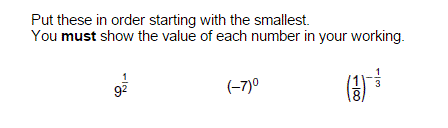 Copyright © AQA and its licensors. All rights reserved.
Examples – GCSE Mathematics question
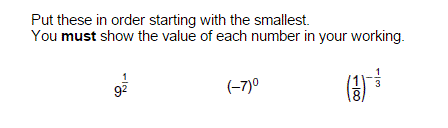 Copyright © AQA and its licensors. All rights reserved.
Examples – GCSE Mathematics question
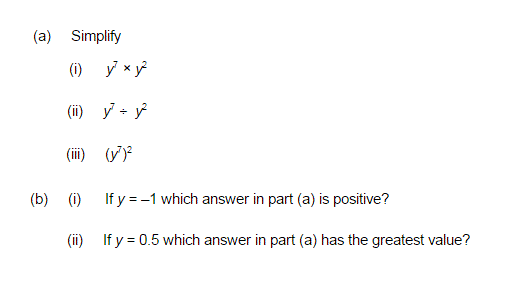 Copyright © AQA and its licensors. All rights reserved.
Examples – GCSE Mathematics question
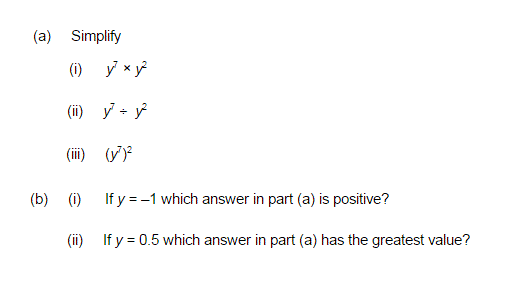 Copyright © AQA and its licensors. All rights reserved.